Родительское собрание «Взаимодействие ДОУ с родителями».
Дубко Татьяна Викторовна.
МБДОУ Анашенский детский сад «Тополек» №3
Цель: 

приобщение родителей к жизни детского сада.
Всем известно, что детство является уникальным периодом в жизни человека, поскольку именно в это время происходит формирование  и становление личности. В самом начале жизненного пути рядом с маленьким и беззаботным малышом находятся очень важные в его жизни люди – это родители. И только благодаря их любви, заботе и поддержке он растет и развивается. На определенном этапе жизненного пути ребенка ведут в детский сад, где ребенка воспитывают, развивают.
В настоящее время детскому саду и воспитателям сложно обойтись без поддержки, понимания и помощи родителей. 
Мы все вместе должны стремится, чтобы детям в детском саду было хорошо, уютно, и поэтому родители становятся активными участниками всех дел, непременными помощниками для воспитателя.
Совместные усилия педагога и родителей направлены на то, что: -обе заинтересованные стороны занимаются изучением малыша;- раскрывают и развивают в нём лучшие качества и свойства. Взаимная работа родителей и педагогов на благо ребёнка может быть результативной только в том случае, если они объединятся.
У истоков такого союза должны находиться такие принципы, как:
а) доверие и уважение друг к другу;б) совместная поддержка и помощь; в) взаимное терпение и терпимость друг к другу.
Родители и ДОУ  должны объединиться :
Для обеспечения малышу эмоционального комфорта;
 Для создания интересной и содержательной жизни ребенка в ДОУ;
Тесный контакт ребенка с родителями эмоционально обогащает родственные связи;
Улучшаются  отношения между родителями;
Улучшаются  отношения между родителями и воспитателем;
Родители живут жизнью ребенка  и смотрят на мир глазами ребенка;
Дети гордятся своими родителями.
«Дети –это счастье, созданное нашим трудом. Занятия, встречи с детьми, конечно, требуют душевных сил, времени, труда. Но ведь и мы счастливы тогда, когда счастливы наши дети, когда их глаза наполнены радостью» В.А. Сухомлинский
ВЫВОД:Буду ли Я, как родитель взаимодействовать с ДОУ?????????????
СПАСИБО ЗА ВНИМАНИЕ!
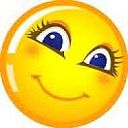